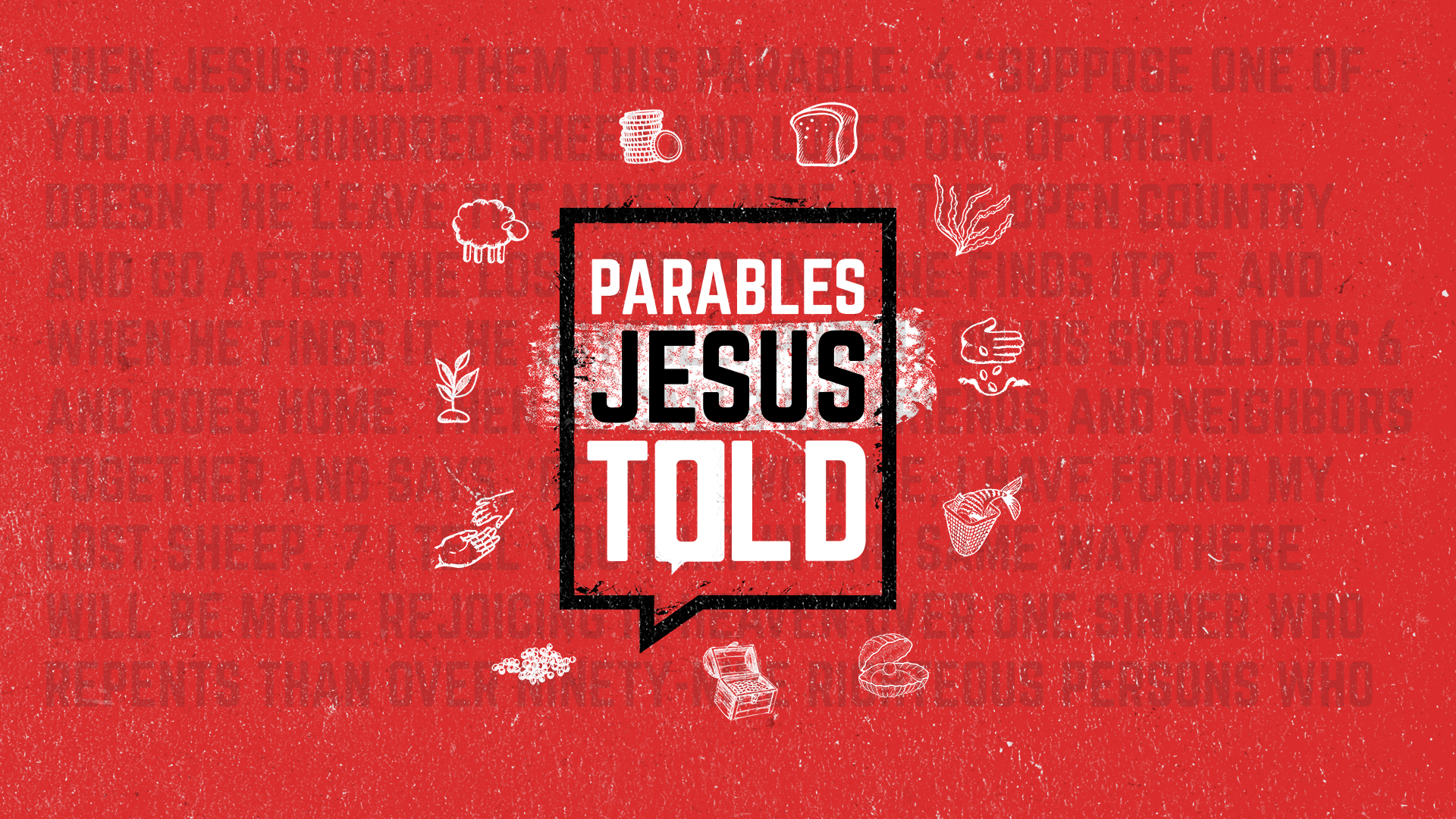 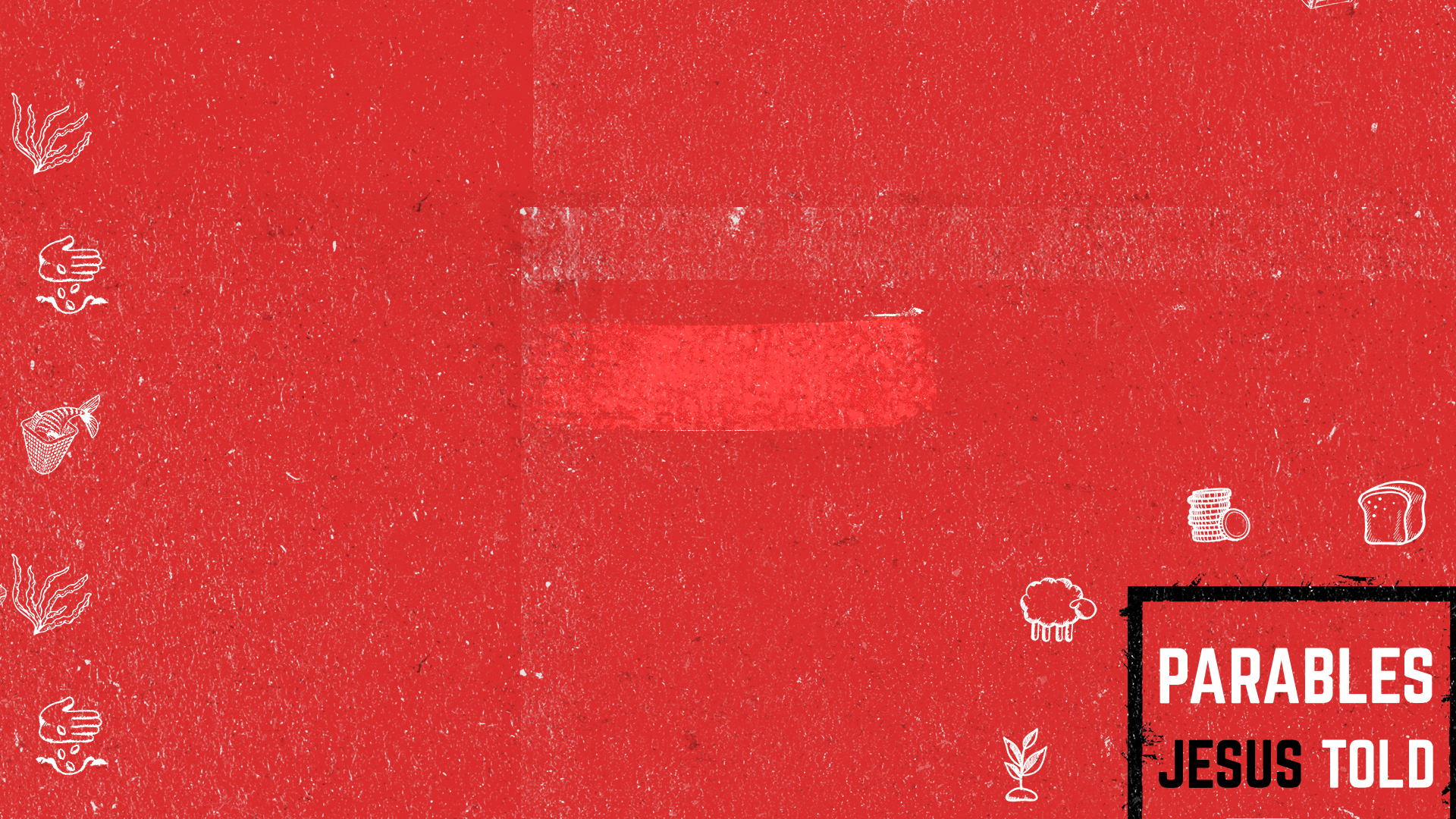 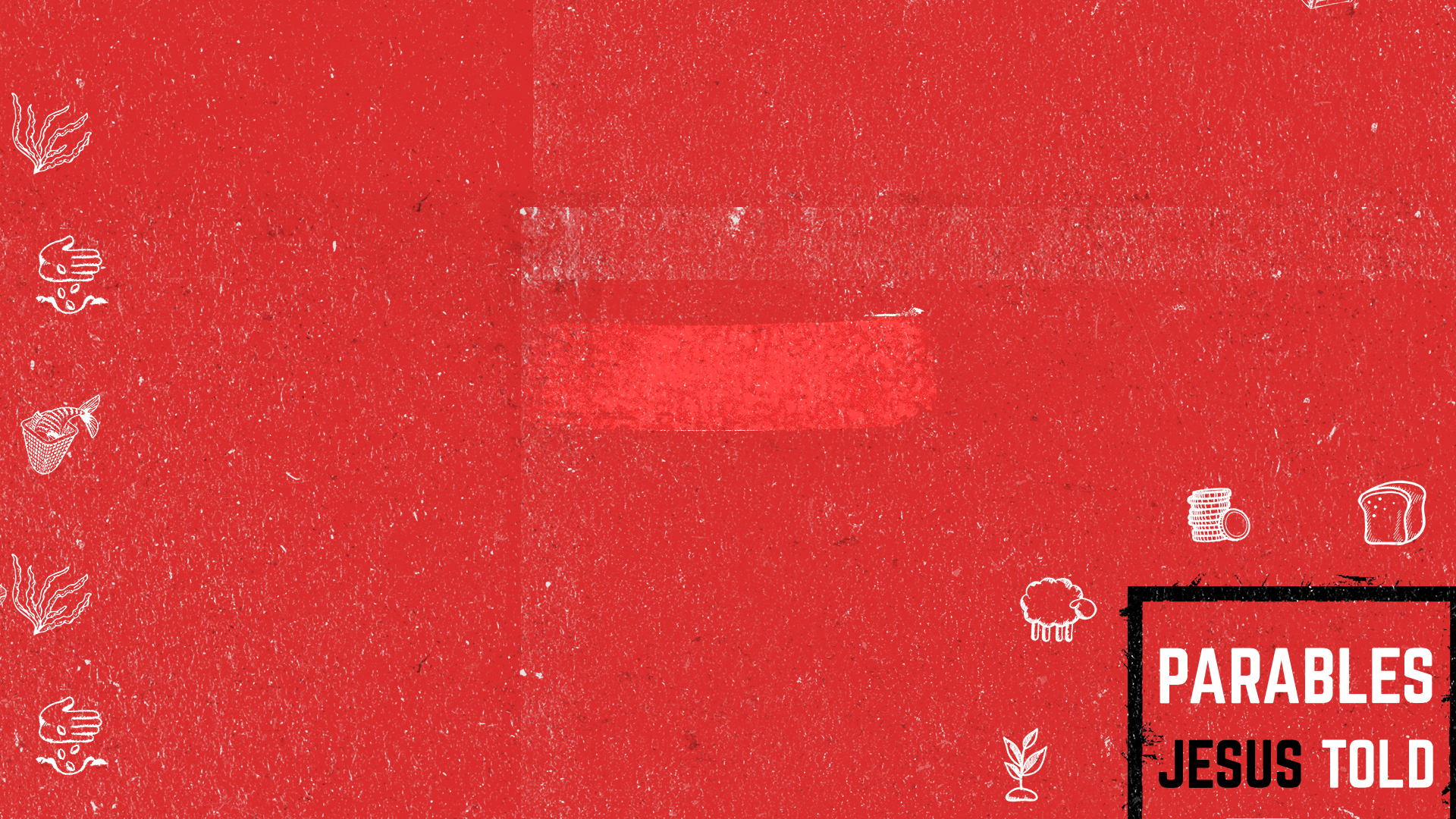 “The Parable Of Unforgiving Slave”
What Does Jesus Mean By Forgive?
I. Forgiveness Is Not A Feeling
II. Forgiveness Is Not Condoning What Someone Did
III. Forgiveness Is Not Mean Passively Endure Sin
IV. Forgiveness Is Not Trusting The Offender
V. Forgiveness Is Not Forgetting
“And those who know your name put their trust in you, for you, O Lord, have not forsaken those who seek you.” 
Psalm 9:10
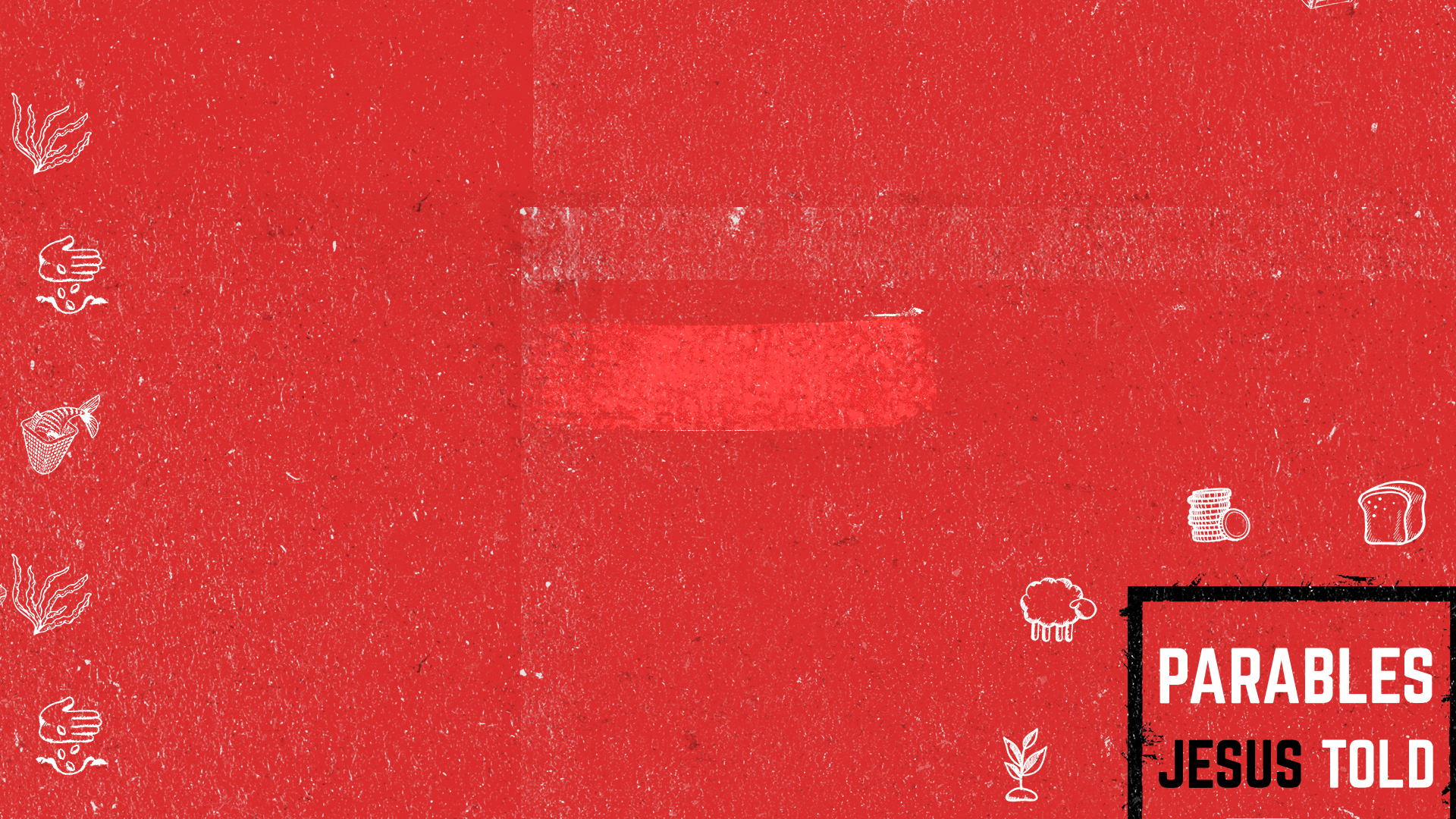 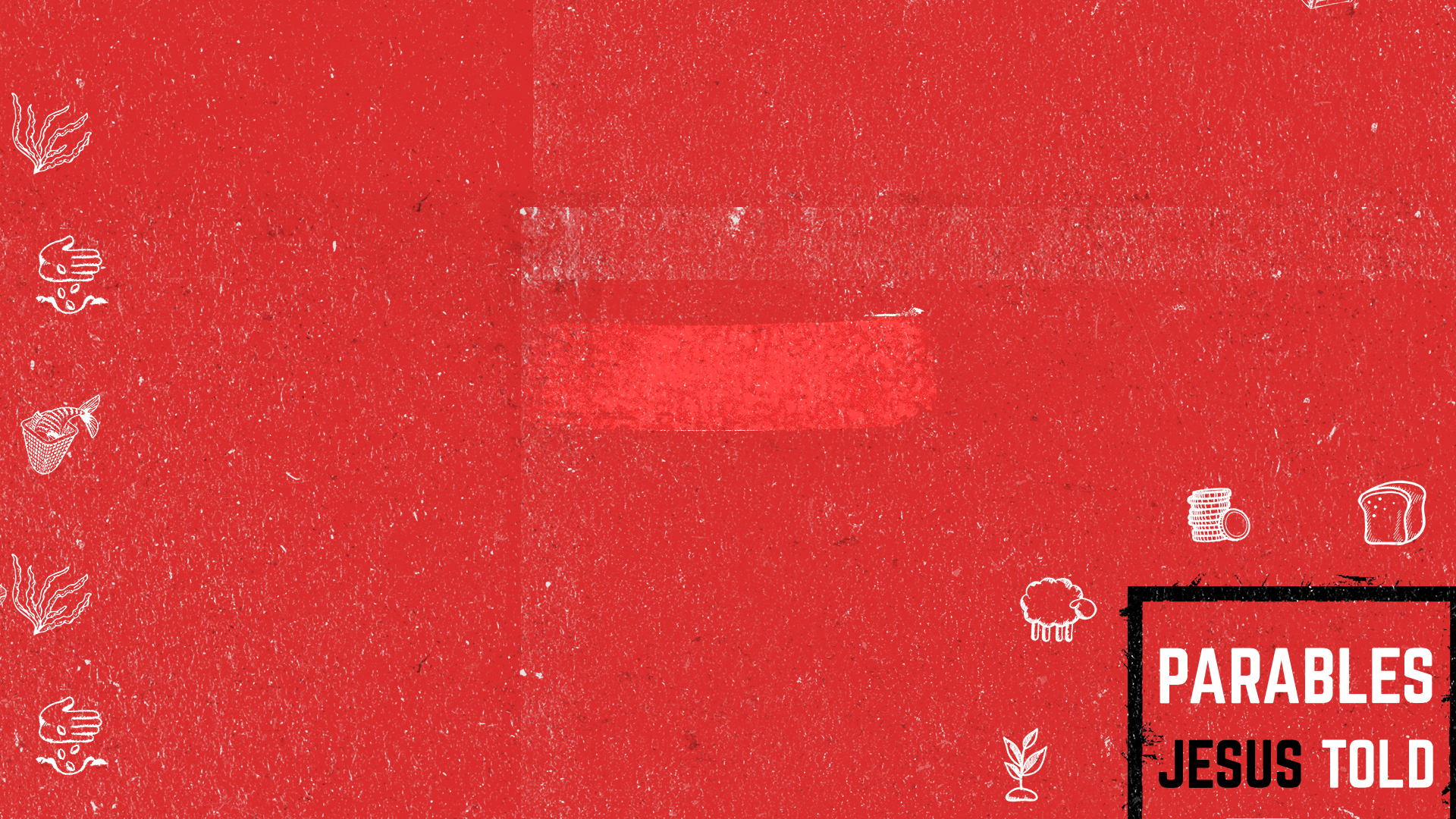 “The Parable Of Unforgiving Slave”
What Does Jesus Mean By Forgive?
Forgiveness Is: “Giving Up My Right To Hurt You, For Hurting Me.”
Greek Word: “To Release”
“14 For if you forgive other people when they sin against you, your heavenly Father will also forgive you. 15 But if you do not forgive others their sins, your Father will not forgive your sins.” 
Matthew 16:14-15
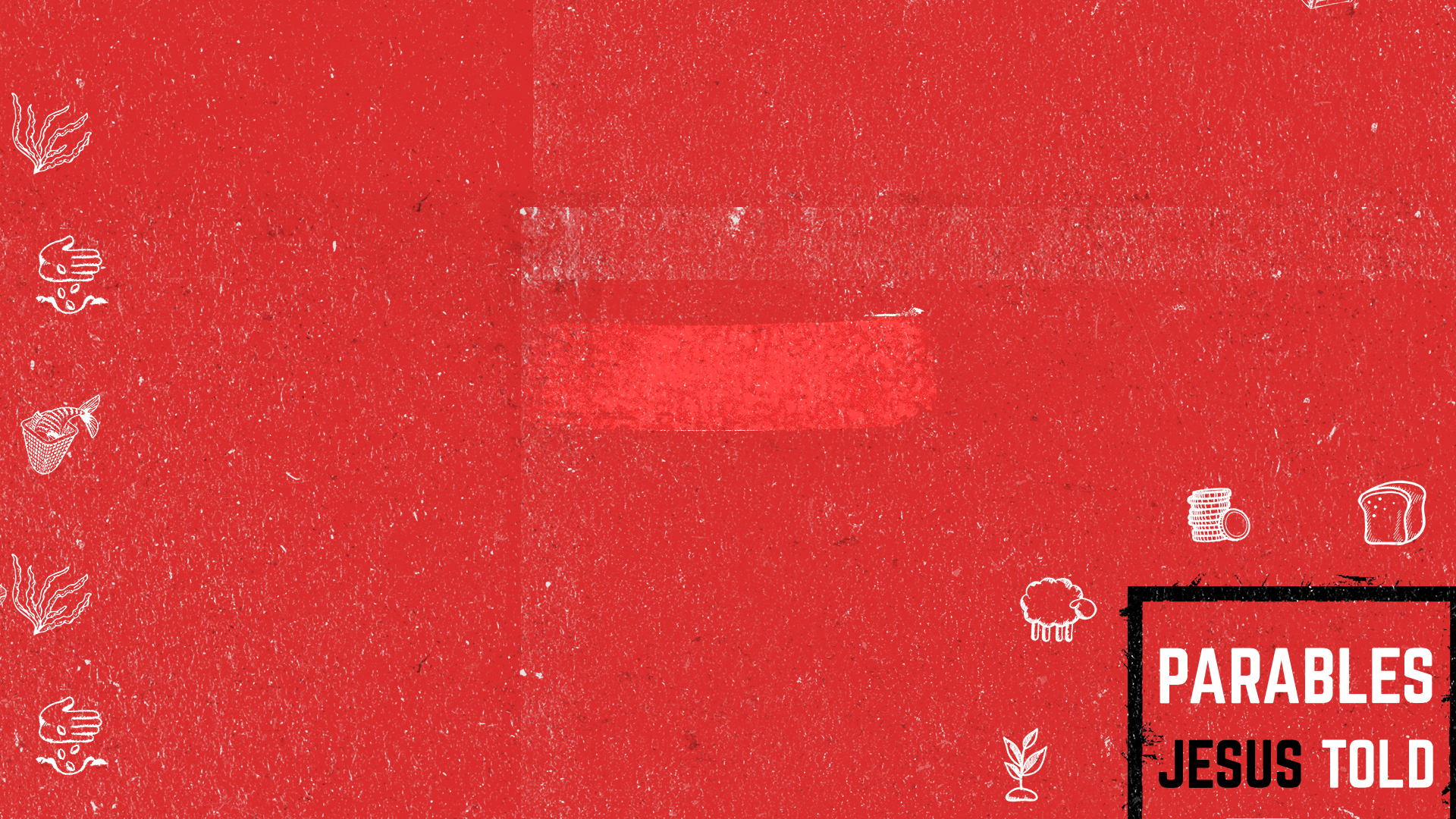 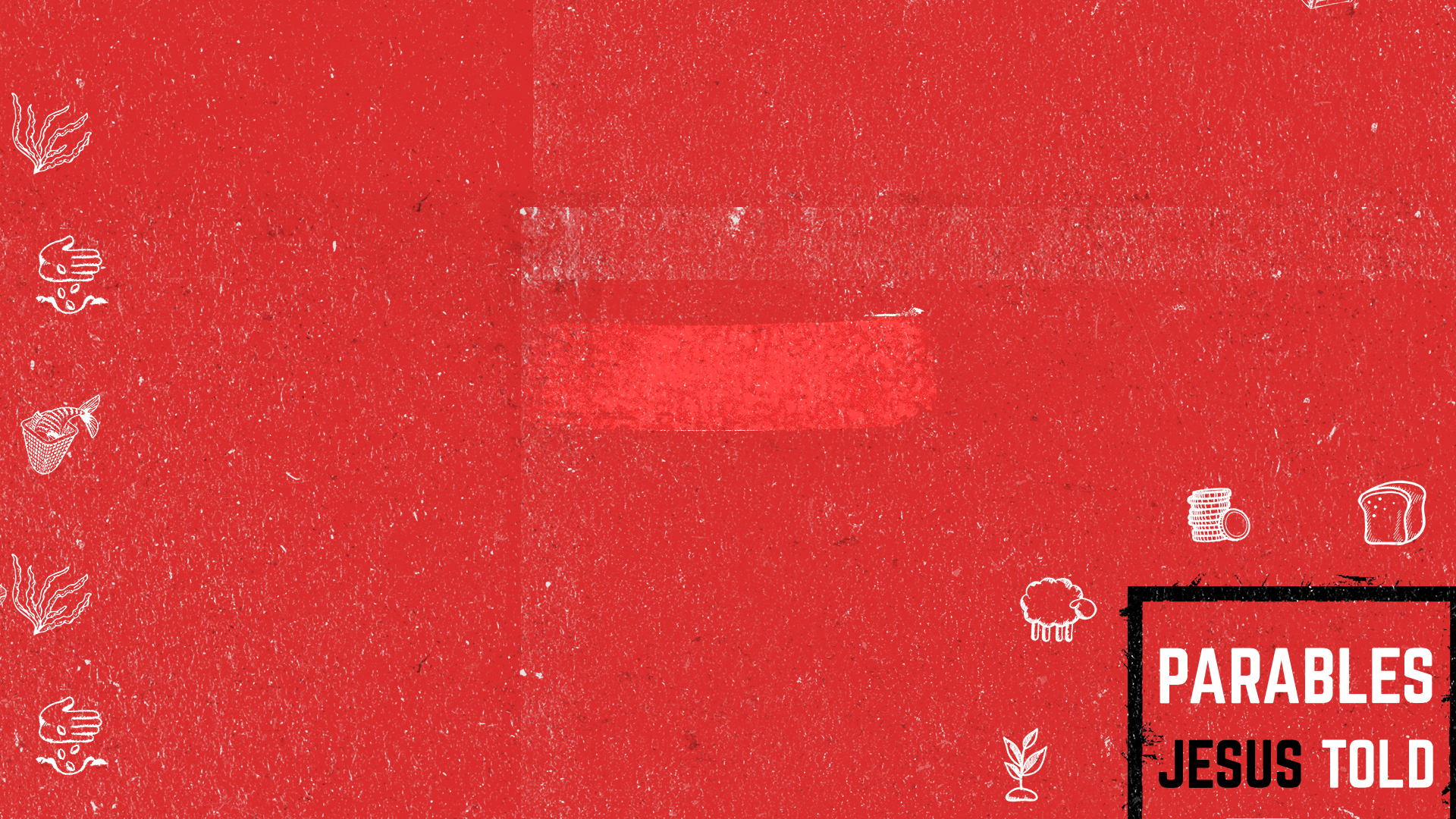 “The Parable Of Unforgiving Slave”
Breaking Down The Parable
How Much Is 10,000 Talents?
“Different cultures had different talents, but most scholars believe Christ would have been referring to the Attic talent, which was equal to 6,000 denarii, or 6,000 days’ wages ”
6,000 Denarii = 1 Talent
1 Denarii = $64 USD
6000 Denarii = $384,000 USD
10,000 Talents= $3,840,000,000 USD
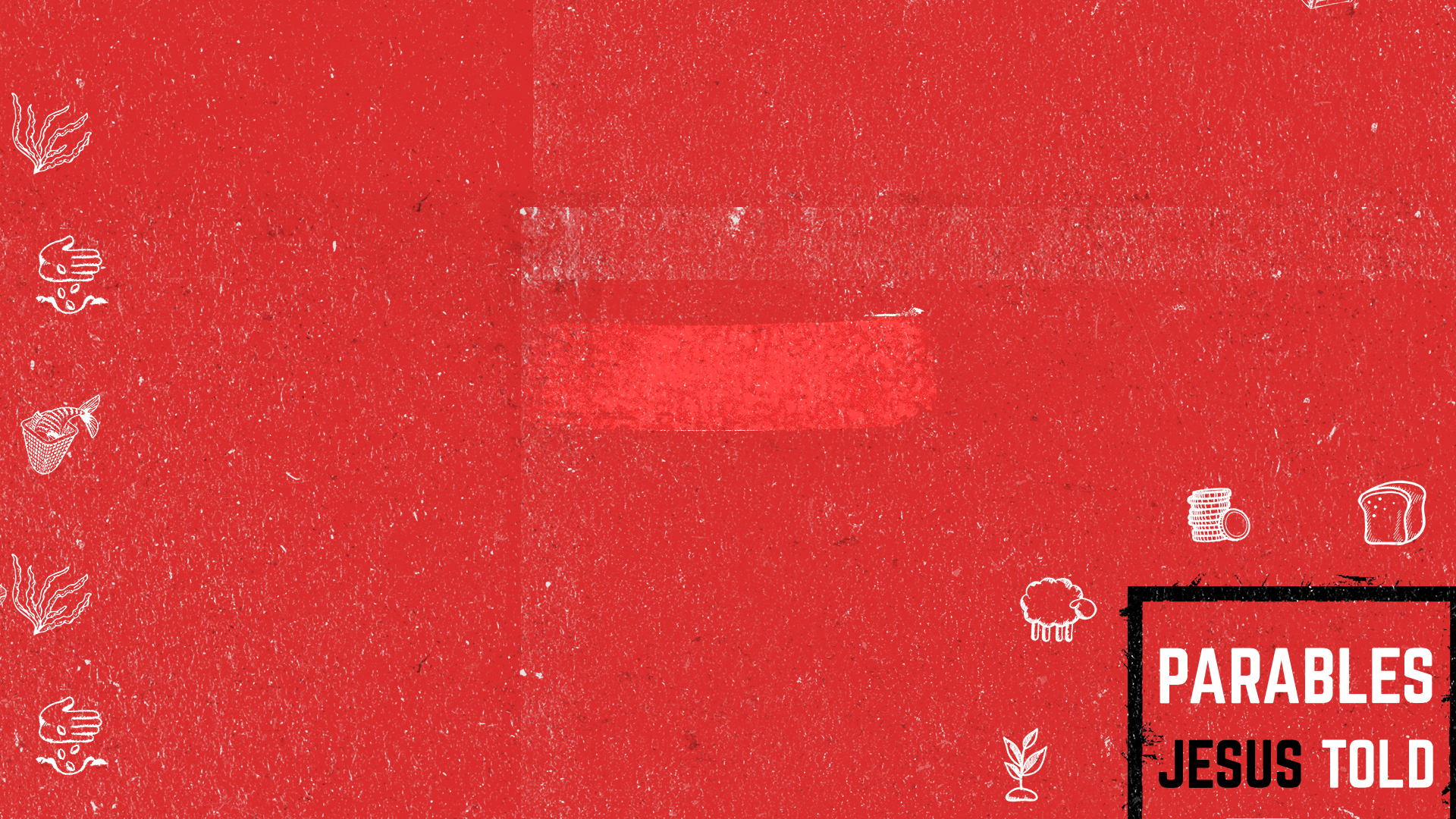 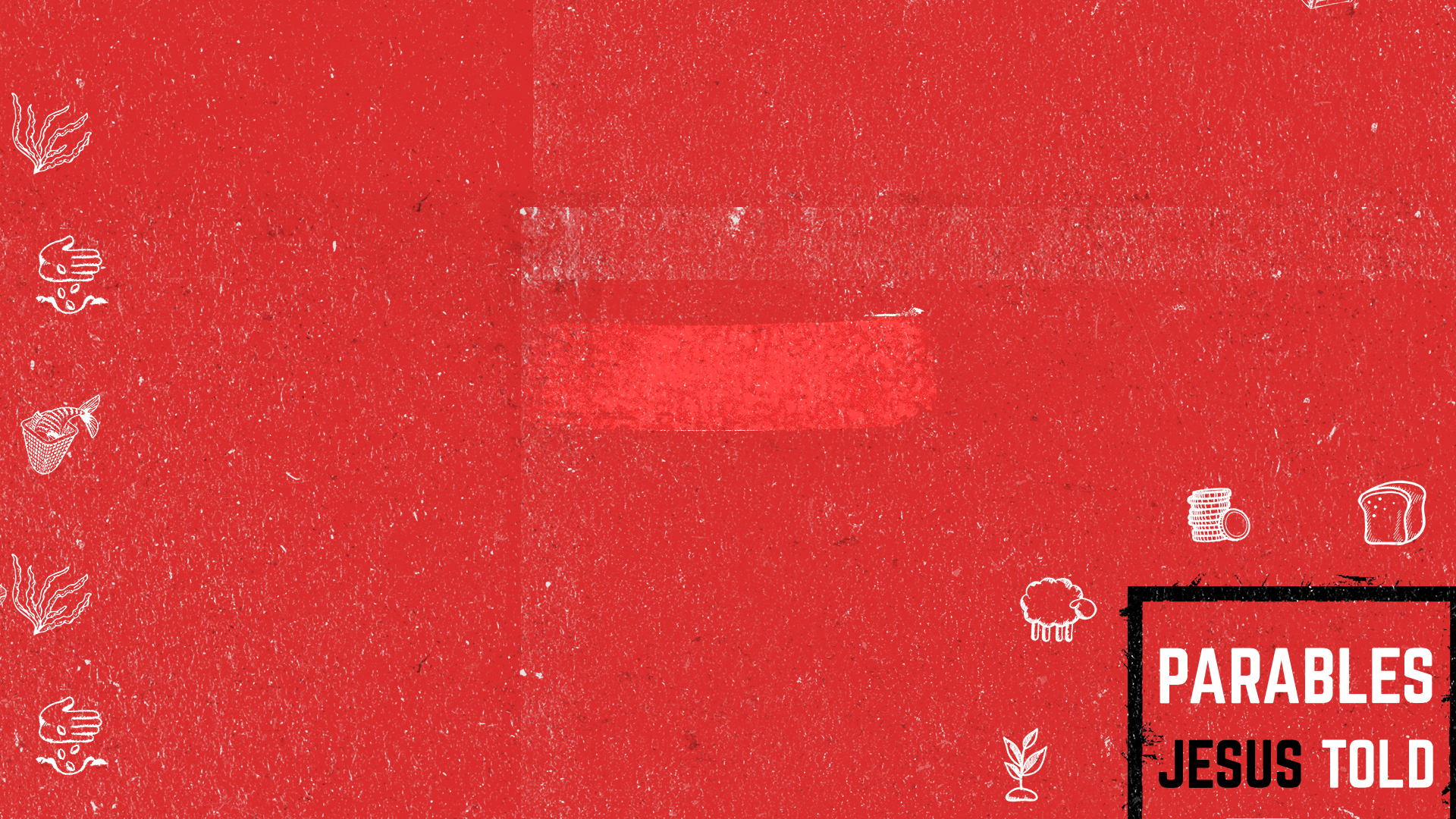 “The Parable Of Unforgiving Slave”
Breaking Down The Parable
“35 My heavenly Father will also do the same to you, if each of you does not forgive his brother from your heart.” 
Matthew 18:35
The King Is God
We Are The Slave (With Greater Debt)
The Slave (With Lesser Debt) Those Who Wrong Us
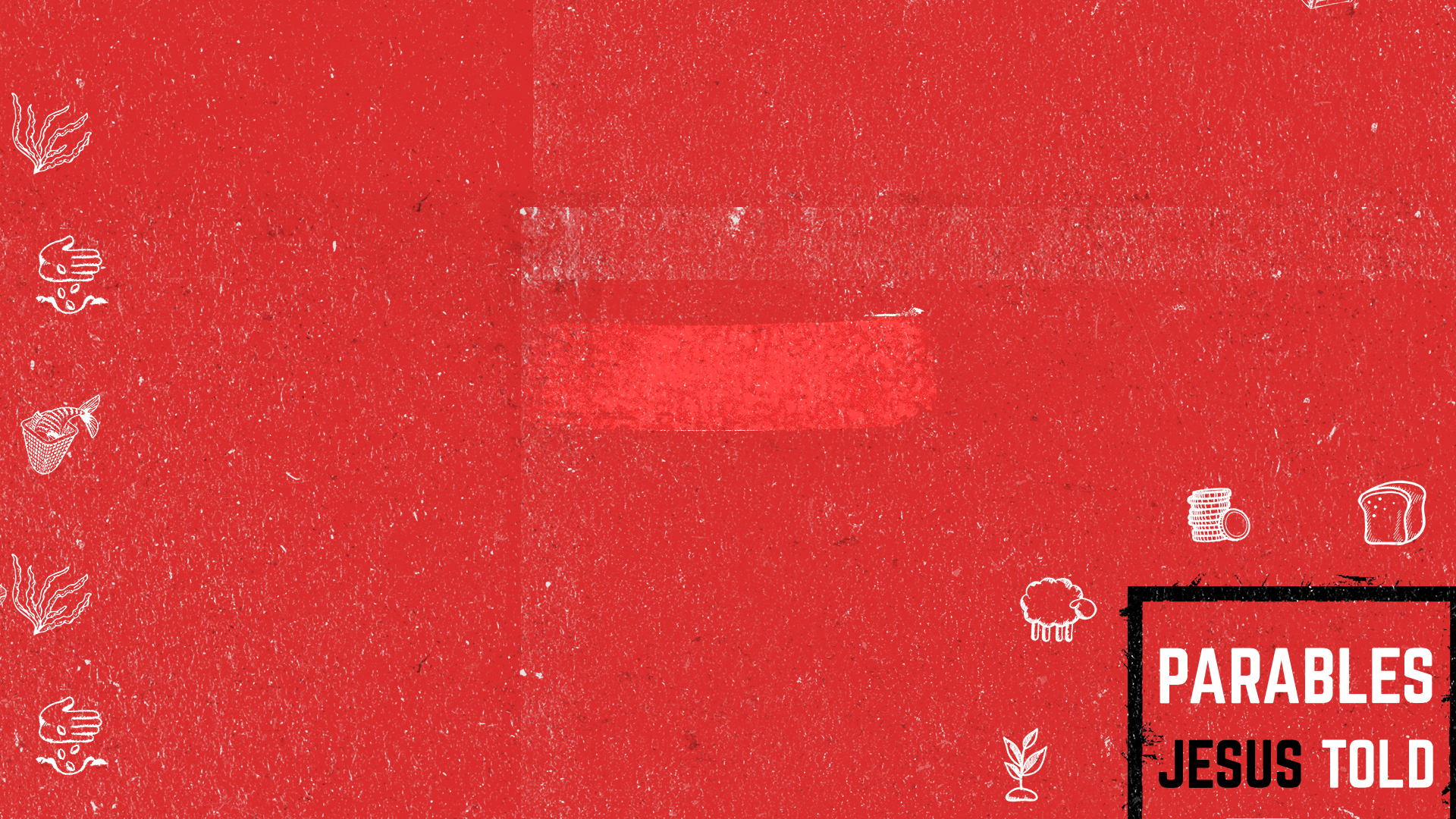 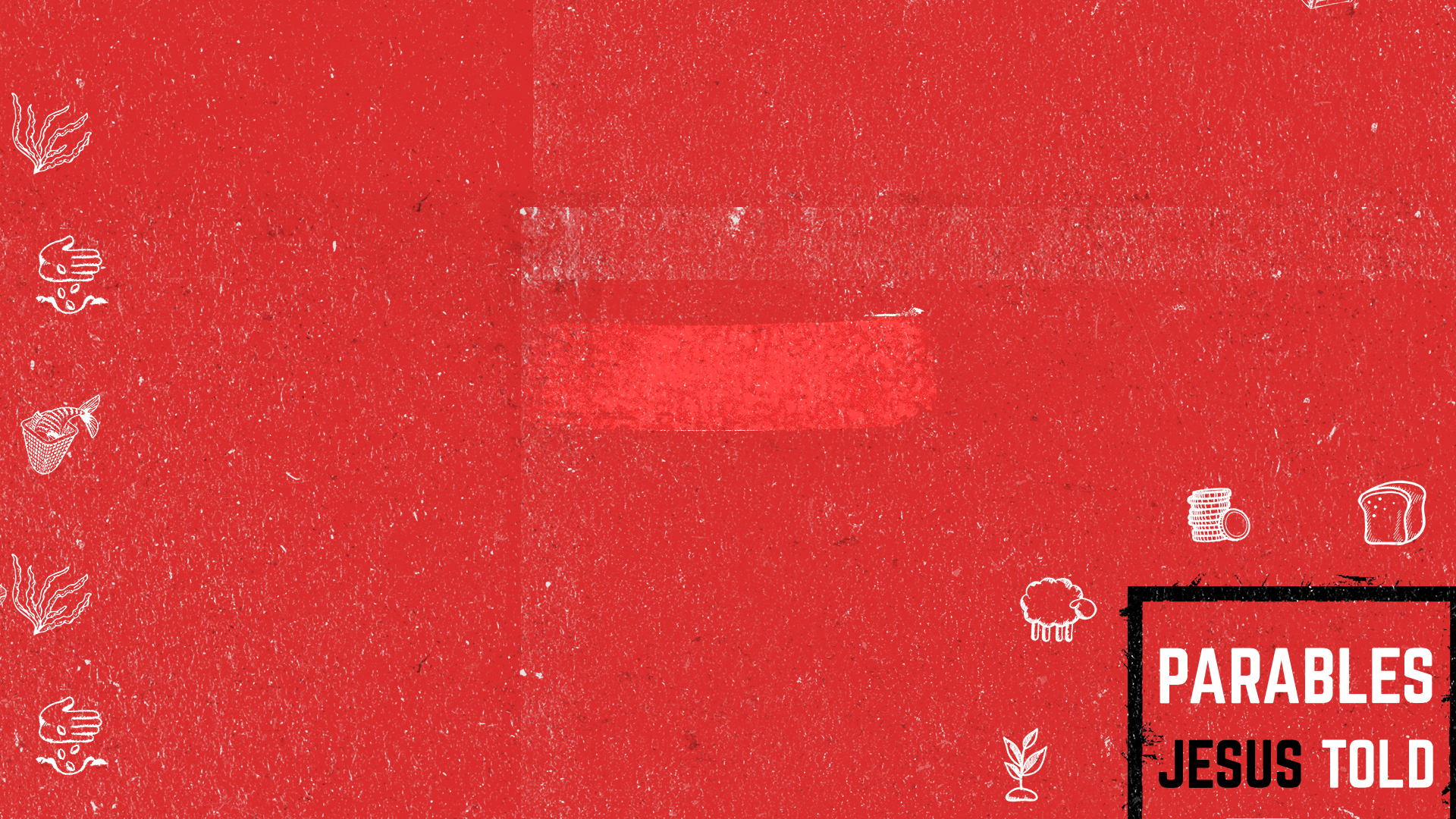 “The Parable Of Unforgiving Slave”
Application: Forgive Others…But Why?
1) We Have Been Forgiven An Unpayable Debt
“having been buried with him in baptism, in which you were also raised with him through your faith in the working of God, who raised him from the dead.13 When you were dead in your sins and in the uncircumcision of your flesh, God made you alive with Christ. He forgave us all our sins, 14 having canceled the charge of our legal indebtedness, which stood against us and condemned us; he has taken it away, nailing it to the cross. 15 And having disarmed the powers and authorities, he made a public spectacle of them, triumphing over them by the cross .” 
Colossians 2:12-15
2) Whatever Someone Has Done To Us…We Have Done (& Will Continue To Do) Far Worse To God.